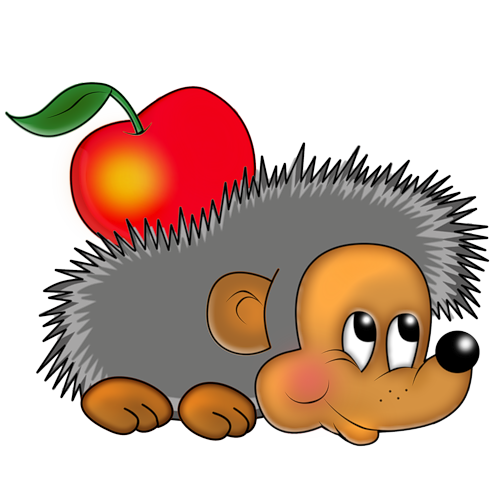 А что такое - здоровье?
ЁЖИК
МИНИ-ГАЗЕТА ДЛЯ ВАС  И ДЛЯ НАС.
В здоровом теле -здоровый дух!
Быстрого и ловкого болезнь не догонит.
Если хочешь быть здоров - закаляйся.
Чистота - залог здоровья.
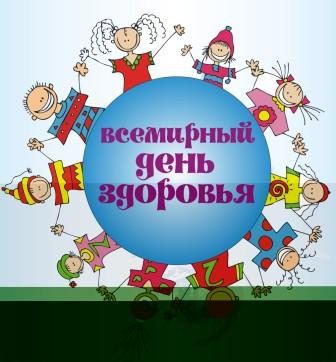 Чтоб здоровье сохранить,Организм свой укрепить,Знает вся моя семьяДолжен быть режим у дня.
У нас дружная семья
Мама папа сестра и я.
Любим вместе мы гулять,
В хоккей играть.
Свежим воздухом дышать!
                                         Паша.
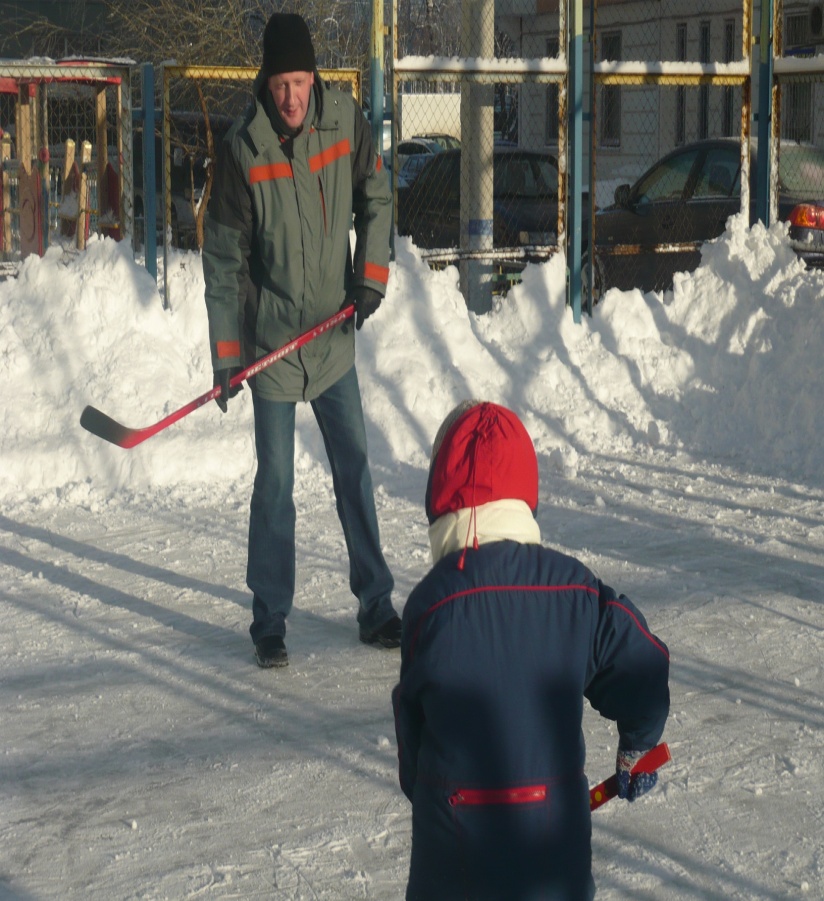 На прогулку выходи,Свежим воздухом дыши.Только помни при уходе: Одеваться по погоде!
У здоровья есть враги,С ними дружбы не води!Среди них тихоня лень,С ней борись ты каждый день.
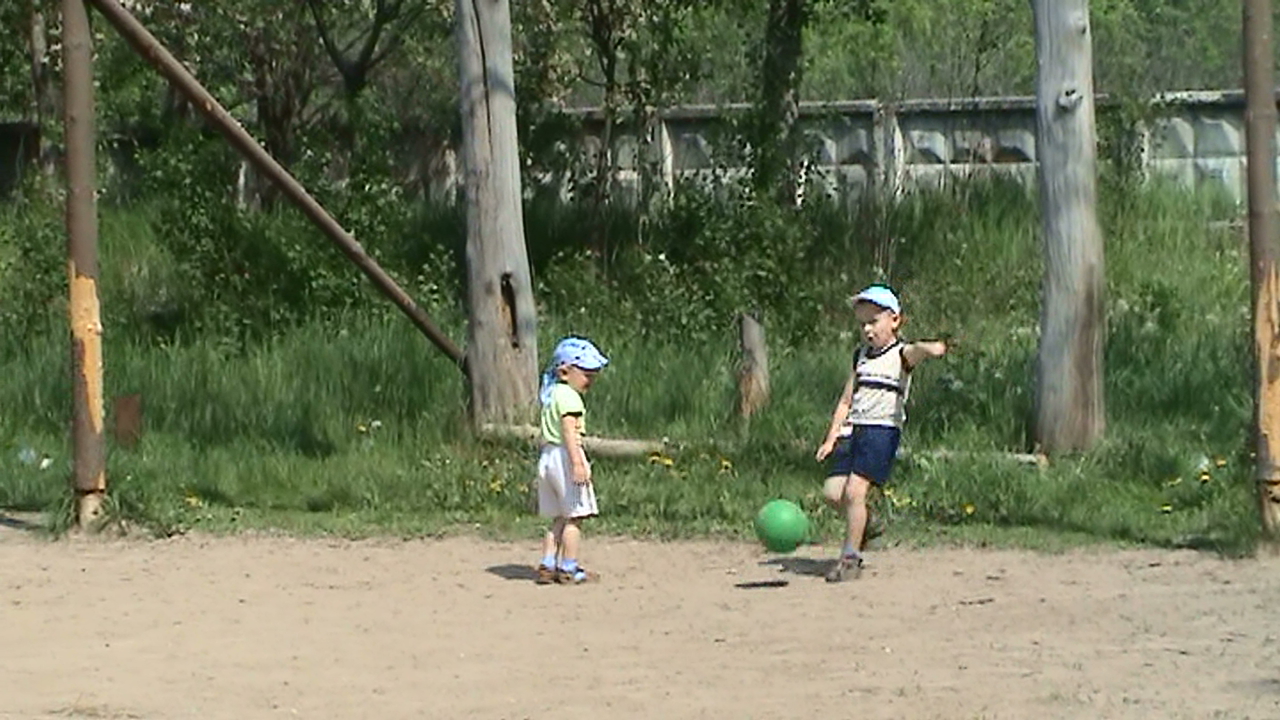 У меня есть младший брат ,я его очень люблю! Летам мы катаемся на велосипедах и играем в футбол.
Андрей.
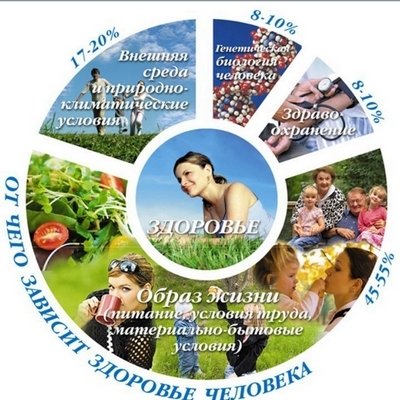 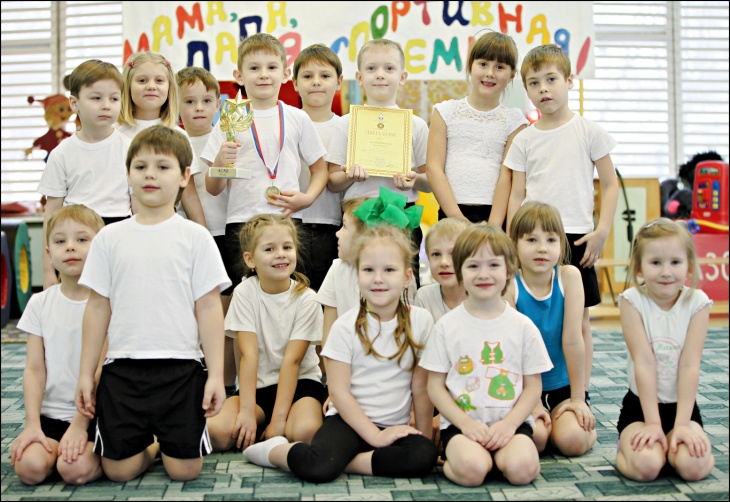 Следует, ребята, знатьНужно всем подольше спать.Ну а утром не лениться–На зарядку становиться!
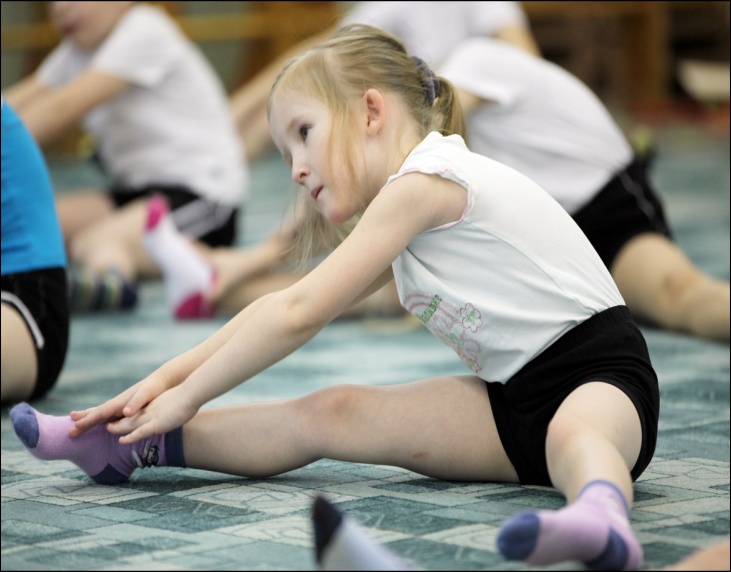 У нас большая семья , мы с братьями любим заниматься спортом ,и каждый день делаем зарядку . 
                                           Юля.
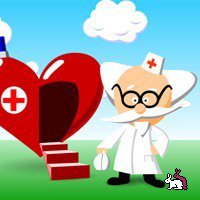 Ну, а если уж случилось:Разболеться получилось,Знай, к врачу тебе пора.Он поможет нам всегда!
Кушать овощи и фрукты,Рыбу, молокопродукты-Вот полезная еда,Витаминами полна!
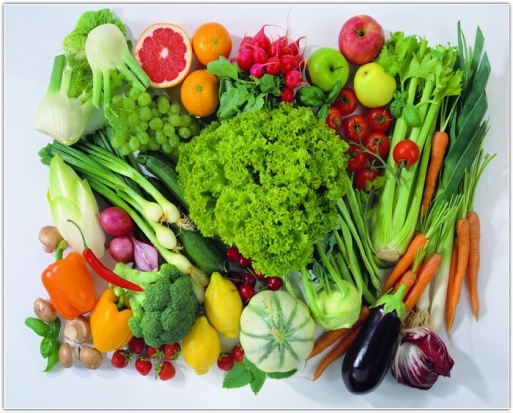 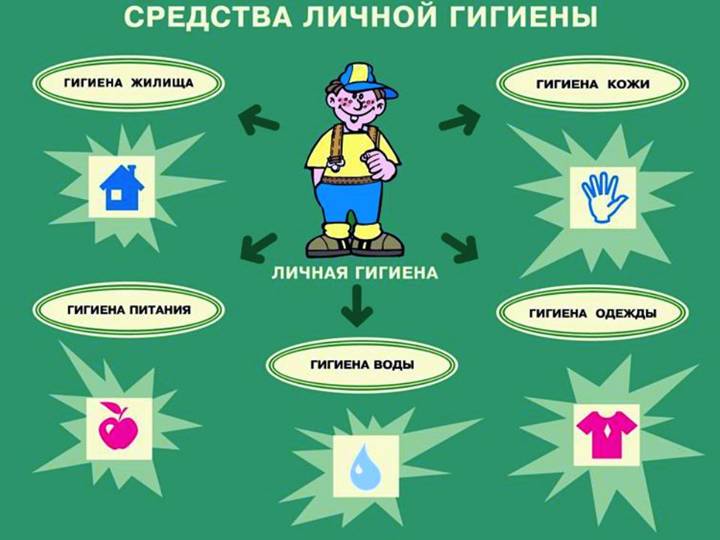